Avaliação e Análise do Desempenho
ISCTE-IUL
1
Tipologia dos indicadores económico-financeiros
A tipologia dos indicadores económico-financeiros seguem de perto a tipologia dos centros de responsabilidade.

Segundo Anthony (1988, p. 64) centro de responsabilidade são “unidades da organização chefiadas por um gestor responsável pelas suas atividades”.

Um centro de responsabilidade é toda a unidade organizacional que:
Disponha de um chefe;
Tenha objetivos para os quais estão orientadas as suas atividades;
Esse chefe tenha poder de decisão sobre os meios necessários à realização dos seus objetivos
ISCTE-IUL
2
Tipologia dos indicadores económico-financeiros
Tendo em conta o poder de decisão de cada gestor, os centros de responsabilidade podem ser de diversos tipos:
CENTROS DE CUSTOS: o gestor tem poder de decisão sobre os meios que se traduzem em custos, ou seja, sobre a utilização dos recursos;
CENTROS DE RENDIMENTOS: o gestor tem poder de decisão sobre os rendimentos gerados no centro, tendo como finalidade a sua maximização;
CENTROS DE  RESULTADOS: o gestor tem poder de decisão sobre meios que se traduzem em gastos e rendimentos;
CENTROS DE INVESTIMENTOS: os gestor tem poder de decisão sobre os meios, que se traduzem não apenas em gastos e rendimentos, mas também noutros elementos patrimoniais, como sejam ativos e/ou passivos
ISCTE-IUL
3
Tipologia dos indicadores económico-financeiros
Segundo Jordan et al. (2005) a escolha dos indicadores económico-financeiros para avaliação do desempenho pode seguir as seguintes perspetivas:
Perspetiva dos custos nos centros de custos;
Perspetiva dos rendimentos nos centros de rendimentos;
Perspetiva de resultados nos centros de resultados;
Perspetiva de rendibilidade e criação de valor nos centros de investimento.
ISCTE-IUL
4
Avaliação de desempenho em centros de investimentos
Centro de investimento: centros de responsabilidade cujo responsável tem poder de decisão sobre os gastos, rendimentos, investimentos e financiamentos (ativos e passivos) e respetivo desempenho (rendibilidade), sendo o objetivo do responsável maximizar resultados tendo em linha de conta, também, os gastos e rendimentos associados aos ativos e passivos que controla.
ISCTE-IUL
5
Avaliação de desempenho em centros de investimentos
Por exemplo: não é indiferente a obtenção de uma margem variável direta de 10.000 € utilizando ativos de 100.000 € ou de 1.000.000 €. Logo, as métricas de avaliação do desempenho devem contemplar as relações entre gastos, rendimentos, resultados e recursos utilizados.

As medidas mais conhecidas de avaliação do desempenho em centros de investimentos são:
Retorno sobre o investimento (ROI);
Resultado Residual;
Economic Value Added (EVA);
Rendibilidade das Vendas
ISCTE-IUL
6
Avaliação de desempenho em centros de investimentos:Retorno sobre o investimento (ROI)
O retorno sobre o investimento é calculado:



Este rácio é muito utilizado para incorporar o componente “investimento” nas medidas de avaliação de desempenho.

Este rácio é conceptualmente apelativo, pois incorpora vários ingredientes do conceito de rendibilidade (rendimentos, gastos e investimento) numa simples percentagem, podendo ser comparada com outras taxas de retorno internas e externas.
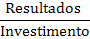 ISCTE-IUL
7
Avaliação de desempenho em centros de investimentos:Retorno sobre o investimento (ROI)
Contudo, a sua construção não é consensual, relativamente ao tipo de resultados a incorporar no numerador e tipo de investimento a utilizar como denominador.

De acordo com a literatura, tem sido usual, para efeito de avaliação do desempenho, considerar:
ISCTE-IUL
8
Avaliação de desempenho em centros de investimentos:Retorno sobre o investimento (ROI)
Numerador “Resultado Operacional”: deve corresponder ao conceito de margem de contribuição direta (Rendimentos – Custos diretos variáveis e fixos) de forma a medir a contribuição de cada centro para os resultados globais. Este montante deve ser antes de juros e impostos.

Denominador “Investimento”: deve corresponder aos ativos de exploração no início do período em análise, entendido este como a soma de todos os bens detidos pelo centro de investimento para gerar resultados operacionais.
ISCTE-IUL
9
Avaliação de desempenho em centros de investimentos:Retorno sobre o investimento (ROI)
De acordo com o método de análise de rendibilidade de DuPont, o rácio de retorno sobre o investimento pode  ser decomposto em:



A análise DuPont considera que a rendibilidade deriva de dois componentes: 
Margem (Resultados Operacionais / Vendas): o aumento de rendibilidade por cada aumento por unidade monetária de vendas; e
Rotação do Ativo: de que forma os ativos conseguiram gerar rendimentos.
ISCTE-IUL
10
Avaliação de desempenho em centros de investimentos:Retorno sobre o investimento (ROI)
Este tipo de análise permite averiguar de que forma os gestores conseguem maximizar o retorno sobre o investimento:
Aumentando a margem; e/ou
Aumentando a rotação do ativo.
ISCTE-IUL
11
Avaliação de desempenho em centros de investimentos:Retorno sobre o investimento (ROI)
Considere que a empresa Portucale Óticas, SA que possui 3 delegações:
ISCTE-IUL
12
Avaliação de desempenho em centros de investimentos:Retorno sobre o investimento (ROI)
A delegação de Coimbra gera um resultado superior (35.000 €), comparada com os resultados obtidos nas restantes delegações. Contudo, este indicador de desempenho ignora a dimensão do investimento aplicado em cada delegação. Calculando o retorno sobre o investimento de cada delegação:




Verificamos que a delegação do Porto está a fazer um melhor aproveitamento dos seus ativos, pois é a delegação que, apesar de apresentar a menor margem de contribuição direta (12.000 €) é aquela que apresenta o maior retorno sobre o investimento.

Mas qual o segredo da delegação do Porto?
ISCTE-IUL
13
Avaliação de desempenho em centros de investimentos:Retorno sobre o investimento (ROI)
Através da análise Dupont (pressupondo que no modelo os resultados operacionais de responsabilidade se identificam com a margem de contribuição direta), o desdobramento do ROI será o seguinte:






Verificamos que a delegação do Porto é aquela que possui, em termos médios, maior rotação do ativo e margem permitindo maximizar o seu ROI.
Por sua vez, apesar de a delegação de Coimbra possuir a maior margem, a sua rotação do ativo é diminuta.

Imagine que o retorno sobre o investimento a atingir para a delegação de Coimbra era 25%. O que é o gestor poderia fazer para atingir este objetivo?
ISCTE-IUL
14
Avaliação de desempenho em centros de investimentos:Retorno sobre o investimento (ROI)
Situação 0: situação atualmente existente;
Situação 1: para atingir um ROI de 25%, o gestor pode diminuir ativos em 210.000€, mantendo o resultado operacional e volume de negócios;
Situação 2: para atingir um ROI de 25%, o gestor pode diminuir custos e aumentar resultados operacionais em 52.500 €, mantendo o volume de negócios e investimento;
Situação 3: para atingir um ROI de 25%, o gestor pode aumentar o volume de negócios e resultados operacionais na ordem dos 250%, mantendo o volume de investimento.
ISCTE-IUL
15
Avaliação de desempenho em centros de investimentos:Retorno sobre o investimento (ROI)
Quando o rácio Retorno sobre o investimento é usado para avaliar o desempenho, os gestores de cada divisão tentam, obviamente, incrementá-lo, quer através do aumento de vendas, quer através da redução de custos, quer, ainda da redução dos investimentos em ativos de exploração. 

As principais vantagens da utilização do rácio Retorno sobre o Investimento são:
O ROI motiva os gestores a prestarem cuidadosa atenção à relações entre rendimentos, gastos e investimentos;
O ROI motiva a eficiência de gastos;
O ROI motiva o incremento de vendas;
O ROI desencoraja investimento excessivos.
ISCTE-IUL
16
Avaliação de desempenho em centros de investimentos:Retorno sobre o investimento (ROI)
As principais desvantagens da sua utilização são:
Privilegia comportamentos de curto prazo;
Enfoque excessivos na redução de custos e de valores de ativos pode comprometer a renovação da capacidade competitiva a médio e longo prazo;
Desencoraja a aceitação de projetos que diminuem o ROI atual de uma divisão, ainda que incrementem o ROI da organização como um todo.
ISCTE-IUL
17
Avaliação de desempenho em centros de investimentos:Retorno sobre o investimento (ROI)
Considere que, perante o ROI de 20% na delegação do Porto, a administração (direção global) da Portucale Óticas, SA tinha decidido aumentar as instalações em 40.000 €,  podendo gerar resultados operacionais de 5.000 €. Em alternativa, a administração pode investir aquele capital remunerado à taxa de 11%.





Neste contexto, para a empresa como um todo o investimento era vantajoso, pois obteria 13% de retorno, em vez de 11% obtidos na alternativa de investimento.

Contudo, o gestor da delegação do Porto iria rejeitar o projeto de expansão, já que este iria diminuir o ROI da delegação em 3 pontos percentuais e, portanto, penalizar o seu desempenho individual.
ISCTE-IUL
18
Avaliação de desempenho em centros de investimentos:Resultado Residual
Resultado Residual é um indicador de natureza contabilística dos resultados deduzidos do montante de retorno sobre o investimento. Corresponde à diferença entre o Resultado Operacional obtido e o Resultado Operacional pretendido sobre o investimento.

Resultado Residual avalia o grau de contribuição de cada centro de investimento para a criação de valor da empresa, tendo por base uma remuneração exigida pelo financiamento dos ativos de exploração afetos a cada centro.
ISCTE-IUL
19
Avaliação de desempenho em centros de investimentos:Resultado Residual
O cálculo do Resultado Residual:



Considera-se como “Investimento “ os “Ativos de Exploração”.
Considera-se como “Resultado Operacional” a “Margem de Contribuição Direta”.
ISCTE-IUL
20
Avaliação de desempenho em centros de investimentos:Resultado Residual
O produto da taxa de retorno pretendida pelo investimento é comumente conhecida como custo implícito do investimento e representa o custo de oportunidade ou benefício sacrificado, como consequência de se efetuar um determinado investimento em detrimento do outro, com risco similar.

Toda a decisão de investimento é ponderada pelos seus reflexos económicos ao nível do resultado residual, porque este já inclui o impacto financeiro da decisão ao nível da taxa de custo de capital.

Portanto, serão excluídos todos os projetos que apresentem resultados residuais negativos.
ISCTE-IUL
21
Avaliação de desempenho em centros de investimentos:Resultado Residual
Retomando o caso da empresa Portucale Óticas, SA a avaliação do desempenho dos seus centros de investimento, através do resultado residual e tendo em conta  uma taxa de retorno requerida de 11%, seria a seguinte:






Perante uma taxa de custo médio do capital de 11%, a delegação de Braga é aquela que mais valor cria para a empresa como um todo. Por sua vez, a delegação de Coimbra é aquela de gera um resultado residual negativo e, portanto, pode ser equacionado o seu abandono ou reestruturação.
ISCTE-IUL
22
Avaliação de desempenho em centros de investimentos:Resultado Residual
A utilização do Resultado Residual como critério de avaliação do desempenho apresenta as seguintes vantagens:
Trata-se de um valor absoluto e não de um valor relativo, permitindo expressar a contribuição de cada centro para os resultados da empresa e o valor efetivamente criado;
A comparabilidade entre os diversos centros de investimento é efetuado tendo em conta a remuneração exigida pelos investidores, tornando as decisões mais coerentes com os conceitos de custo de capital;
ISCTE-IUL
23
Avaliação de desempenho em centros de investimentos:Resultado Residual
A utilização do Resultado Residual como critério de avaliação do desempenho apresenta as seguintes vantagens:
Permite uma maior objetividade da fixação de prémios, incentivos e outros benefícios;
A avaliação da viabilidade de novos projetos tem em conta horizontes temporais que vão além do curto prazo, permitindo a canalização de esforços na realização de objetivos estratégicos.
Permite uma maior congruência entre os objetivos da direção da empresa e os objetivos dos gestores de cada centro de investimento.
ISCTE-IUL
24
Avaliação de desempenho em centros de investimentos:Resultado Residual
Exemplo: Retomemos o caso em que a administração (direção global) da Portucale Óticas, SA tinha decidido aumentar as instalações da delegação do Porto em 40.000 €, os quais podem gerar resultados operacionais de 5.000 €. Em alternativa, a administração pode investir aquele capital remunerado à taxa de 11%.
ISCTE-IUL
25
Avaliação de desempenho em centros de investimentos:Resultado Residual
Podemos concluir que se o critério de avaliação de desempenho e fixação de prémios, incentivos e benefícios do gestor da delegação do Porto for o ROI, ele irá rejeitar a estratégia de expansão, pois verá o ROI da delegação diminuir, mesmo sabendo que tal seria vantajoso para a empresa como um todo. A taxa de rendibilidade (13%) é superior à taxa média de custo de capital (11%).

No entanto, se o critério de avaliação de desempenho e fixação de prémios, incentivos e benefícios do gestor for o Resultado Residual, ele irá aceitar a estratégia de expansão, pois tal projeto incrementará o resultado residual do seu centro de investimento e da empresa como um todo.
ISCTE-IUL
26
Avaliação de desempenho em centros de investimentos:Economic Value Added (EVA)
Economic Value Added é igual ao resultado operacional depois de impostos deduzido do resultado da multiplicação do custo médio ponderado de capital investido pela diferença entre total de ativos e passivos correntes.
ISCTE-IUL
27
Avaliação de desempenho em centros de investimentos:Economic Value Added (EVA)
O EVA calcula-se:

onde,
ROL = resultado operacional após impostos
CMPC = custo médio ponderado do capital investido após impostos.
Investimento = total do ativo – passivos correntes

Tendo em conta o conceito de Resultado Residual, o EVA apresente as seguintes nuances:
O resultado operacional é considerados após impostos;
A taxa de retorno pretendida é substituída pelo custo médio ponderado do capital investido, após impostos;
O investimento (ativos de exploração) é corrigido e deduzido dos passivos correntes.
ISCTE-IUL
28
Avaliação de desempenho em centros de investimentos:Economic Value Added (EVA)
O cálculo do custo médio ponderado de capital investido tem que ter em conta:
O peso relativo do capital alheio de longo prazo (avaliado a preços de mercado) na estrutura de capitais;
A taxa de capitalização após impostos associada;
O peso relativo do capital próprio (avaliado a preços de mercado) na estrutura de capitais;
A taxa de custo de capital próprio.
ISCTE-IUL
29
Avaliação de desempenho em centros de investimentos:Economic Value Added (EVA)
Retomando o caso da empresa Portucale Óticas, SA, considere que:
O valor de mercado do capital alheio de longo prazo era de 390.000 €;
O valor de mercado do capital próprio era de 150.000 €;
Os capitais alheios de longo prazo venciam juros à taxa de 10%;
O custo de oportunidade do capital próprio era de 12%, já corrigido do efeito fiscal;
A taxa de imposto sobre o rendimento era de 30%.

Determine:
O custo médio ponderado do capital investido.
O EVA de cada centro de investimento.
ISCTE-IUL
30
Avaliação de desempenho em centros de investimentos:Economic Value Added (EVA)
O custo médio ponderado do capital investido seria:
Peso relativo do capital alheio de longo prazo: 
390.000 € / (390.000 € + 150.000 €) = 0,722(2)
Peso relativo do capital próprio:
150.000 € / (390.000 € + 150.000 €) = 0,277(7)
Taxa de capitalização após impostos:
0,10 x (1 - 0,30) = 0,07

Custo médio ponderado do capital investido:
0,722(2) x 0,07 + 0,277(7) x 0,12 = 0,0838(8)
ISCTE-IUL
31
Avaliação de desempenho em centros de investimentos:Economic Value Added (EVA)
Cálculo do EVA de cada centro de investimento:











A delegação de Braga é a que apresenta um EVA mais elevado. 
Apenas a delegação do Porto e de Braga geraram riqueza para a empresa.
ISCTE-IUL
32
Avaliação de desempenho em centros de investimentos:Economic Value Added (EVA)
O EVA, tal qual o Resultado Residual, responsabilizam os gestores pelo custo dos seus investimentos de longo prazo e de curto prazo.

A riqueza (valor acrescentado) apenas é criado se o valor do EVA for positivo. Ou seja, apenas se o resultado operacional após impostos exceder o custo de capital investido.

Para melhorar o valor do EVA os gestores devem:
Incrementar o resultado operacional após impostos;
Utilizar menos capital para gerar o mesmo resultado operacional após impostos;
Investir capital em projetos de maior rendibilidade.
ISCTE-IUL
33
Avaliação de desempenho em centros de investimentos:Rendibilidade das Vendas
A rendibilidade das vendas é uma medida financeira de desempenho que não utiliza o valor do investimento na sua determinação e que, portanto, poderá levar a conclusões distorcidas em termos comparativos.

O cálculo da rendibilidade das vendas:
ISCTE-IUL
34
Avaliação de desempenho em centros de investimentos:Rendibilidade das Vendas
Retomando o caso da empresa Portucale Óticas, SA:







Conforme podemos averiguar a delegação com maior rendibilidade das vendas foi a delegação de Coimbra, exatamente aquela que não gerou riqueza para a empresa.
ISCTE-IUL
35
Avaliação de desempenho em centros de investimentos:Análise comparativa dos indicadores
As principais conclusões que podem ser retiradas da análise comparativa são:
Para avaliar o desempenho global da empresa é preferível utilizar o ROI, o Resultado Residual e o EVA, porque levam em consideração montantes de resultado e capitais investidos;
De entre este três indicadores o Resultado Residual e o EVA têm a virtualidade de conseguirem uma convergência dos interesses dos investidores com os interesses dos gestores;
ISCTE-IUL
36
Avaliação de desempenho em centros de investimentos:Análise comparativa dos indicadores
As principais conclusões que podem ser retiradas da análise comparativa são:
A grande vantagem da utilização do EVA é que leva em consideração o aspeto fiscal, quando comparado com o Resultado Residual;
A grande vantagem do Resultado Residual reside na facilidade de cálculo conduzindo às mesmas conclusões que o EVA;
Se a empresa estiver a atuar em mercados com restrições de crescimento de vendas e níveis de investimento idênticos, o indicador da Rendibilidade das Vendas pode ser utilizado.
ISCTE-IUL
37